Oefenopgave dichtheid
VMBO-t
Opgave deel1
Opgave deel1
8a) 1,2 g/cm³
8b)  2,7 g/cm³
8c)  8,9 g/cm³
9d)  2,6 g/cm³
9e)  8,5  g/cm³
9f)  10,5 g/cm³
Opgave 10
m = 56,2 g
	V = 70 cm³
	ρ = ?
	ρ = m/V 
	ρ = 56,2 g/70 cm³
	ρ = 0,80 g /cm³
Opgave
11) 	met het kleinste volume
12) 	m = 8,1 g
	V = 3 cm x 2 cm x 1,5 cm = 9 cm³
	ρ = ?
    	ρ = m / V
 	ρ = 8,1g / 9 cm³
 	ρ = 0,9 g /cm³
Oefenopgave dichtheid
havo
Opgave 1
Opgave 2 a t/m c
V = 1,3 dm³ = 1300 cm³
m = 11,6 kg = 11600 g
ρ = ?
ρ = m / V
ρ = 11600 g / 1300 cm³
ρ = 8,92 g/cm³
Opgave 2d
Magneetstaal waaruit een hoefijzermagneet bestaat die een volume van 135 cm3 en een massa van 0,93 kg heeft.
V = 135 cm³
m = 0,93 kg = 930 g
ρ = ?
ρ = m / V
		ρ = 930 g / 135 cm³
		ρ = 6,89 g/cm³
Opgave 2e
Een schaakstukje van hout met een volume van 1458 mm³ en een massa van 1250 mg.
V = 1458 mm³ = 1,458 cm³
m = 1250 mg = 1,250 g
ρ = ?
ρ = m / V
		ρ = 1,250 g / 1,458 cm³
		ρ = 0,8573 g/cm³
Opgave 2f
Opgave 4
Het water in een maatglas stijgt, zoals het figuur hiernaast, 
als je het tinnen paard er in laat zakken.
Bereken de massa van het tinnen paard.
 
	Vbegin = 10 cm³
	Veind   = 16,5 cm³
	Vtin = 16,5 – 10 = 6,5 cm³
	ρtin = 7,28 g/cm³		binas tabel 15
	m = ?
	
m = V x ρ
m = 6,5 cm³ x 7,28 g/cm³
m = 47,32 g
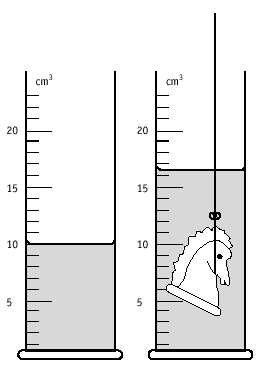 Opgave 5
Het houten blok hiernaast heeft een massa van 160 g.
Bereken de dichtheid van het hout waarvan  		het  blok gemaakt is.
 
 	V = l x b x h = 5 x 5 x 8 = 200 cm³
	m = 160 g
 	ρ = ?
	ρ = m : V
 	ρ = 160 g : 200 cm³
	ρ = 0,8 g/cm³
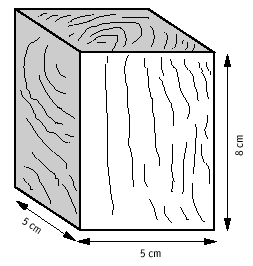 Opgave 6
Denk aan hellingsgetal is dichtheid van een stof.
Opgave 7
Jantje heeft een stukje hout in zijn handen. Als hij het stukje hout in een maatcilinder met water laat zakken zinkt het. Het niveau in maatcilinder steeg met 15 mL tot 85 mL.
		
a)		Bereken de beginstand van het water voordat	het hout 	                                                                       zich in het water bevindt.
		Begin niveau is 70 mL (85 mL – 15 mL)
b)		Uit welke soort hout is het blokje gemaakt. 
						
Het zinkt dus dichtheid > 1 is ebbenhout                                           binas tabel 15

c)		Bereken de massa van het blokje hout. 
				
	ρ ebbenhout = 1,26 g/cm³		
   	   V = 15 mL = 15 cm³   m = V x ρ = 
   	   m =15 x 1,26 = 18,9 g
Opgave 8
a Er zit ruimte tussen  de water moleculen waar de suiker moleculen gaan zitten.
Vwater = 60 cm³
ρwater = 1 g/cm³
m = ?
m water = V x ρ
m water = 60 cm³ x 1g/cm³
m water = 60 g
Vsuiker = --
ρsuiker = --
msuiker = 4g
m mengsel = 60g + 4g = 64g
V mengsel = 60 cm³
ρ = ?
ρ mengsel = m / v
ρ mengsel  = 64g / 60 cm³
ρ mengsel = 1,07 g/cm³
Opgave 9
Vtot = Volie + Vbenzine
Vtot = 400 + 10000 = 10.400 cm³
mtot = molie + mbenzine
mtot = 320 g + 7500 g = 7820 g
ρ = mtot / Vtot
ρ = 7820 g / 10.400 cm³
ρ = 0,7519 g/cm3
Opgave 10
ρijzer = 7,87 g /cm³		Binas tabel 15
	m = V x ρijzer 
	m = 11550 cm³ x 7,87 g/cm³
	m = 90898,5 g = 90,9 kg
A = 0,385 m² = 3850 cm²
h = 3 cm
V = A x h
V = 3850 cm² x 3 cm
V = 11550 cm³
Op een waterput ligt een rond ijzeren deksel met 
een oppervlakte van 0.385 m² en een dikte van 3,0 cm. 
Bereken de massa van de deksel
Opgave 10
A = 0,385 m² = 38,5 dm² = 3850 cm²
	h = 3 cm
	V = A x h = 3850 x 3 = 11550 cm³
	ρijzer = 7,87 g /cm³		Binas tabel 15
	m = V x ρijzer 
	m = 11550 cm³ x 7,87 g/cm³
	m = 90898,5 g = 90,9 kg
Er zit 32 l benzine in een blik. Het geheel weegt 23,8 kg.
Bereken de massa van het lege blik.
Opgave 11
Een maatglas heeft een massa van 235 g. 
Bereken de totale massa van het maatglas als deze tot de maatstreep 
85 ml gevuld is met melk? 
De dichtheid van de melk is 1,028 .g/cm³
Opgave 12
V=85 ml = 85 cm³
ρmelk = 1,028 g/cm³		binas tabel 15
mmelk = ?
mglas = 235 g
mmelk  = V x ρmelk = 
mmelk = 85 x 1,028
melk = 87,38 g
 
mtotaal = mglas + mmelk = 235 + 87,35 = 322,38 g
Opgave 13
ρ kwik = 13,5 g/cm³ binas tabel 15
	m kwik = 0,55kg = 550 g
	V = ?
	V = m : ρkwik 
	V= 550 : 13,5 
	V = 40,74 cm³